Урок математики в 4 классе
Прозвенел и смолк звонок.
    Начинается урок.
     Тихо девочки за парты сели.
    Тихо мальчики за парты сели.
     На меня все посмотрели.
     -Руки? На месте.
     -Ноги? На месте.
     -Локти? У края.
     - Спина? Прямая.
АВСТРАЛИЯ
Океан был загрязнён примерно 50 м в ширину, а в длину в 3 раза больше. Узнать площадь загрязнённого участка прямоугольной формы.
98 км/ч
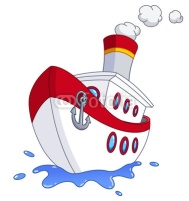 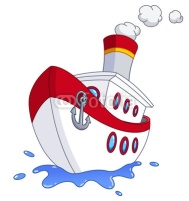 ? км/ч
5 ч
1200 км.
3800х40                            4200х60
4680:60                             3950:50
ПРОВЕРКА
152000                            252000
78                                    79
Вот и кончился урок.
    Подведём теперь итог.
    - Чем сегодня занимались?
     -В чём вы, дети, затруднялись?
Я умею …
   Я знаю …
   Мне пригодятся …